2 Timothy 3:16–17
All Scripture is breathed out by God and profitable for teaching, for reproof, for correction, and for training in righteousness, that the man of God may be competent, equipped for every good work.
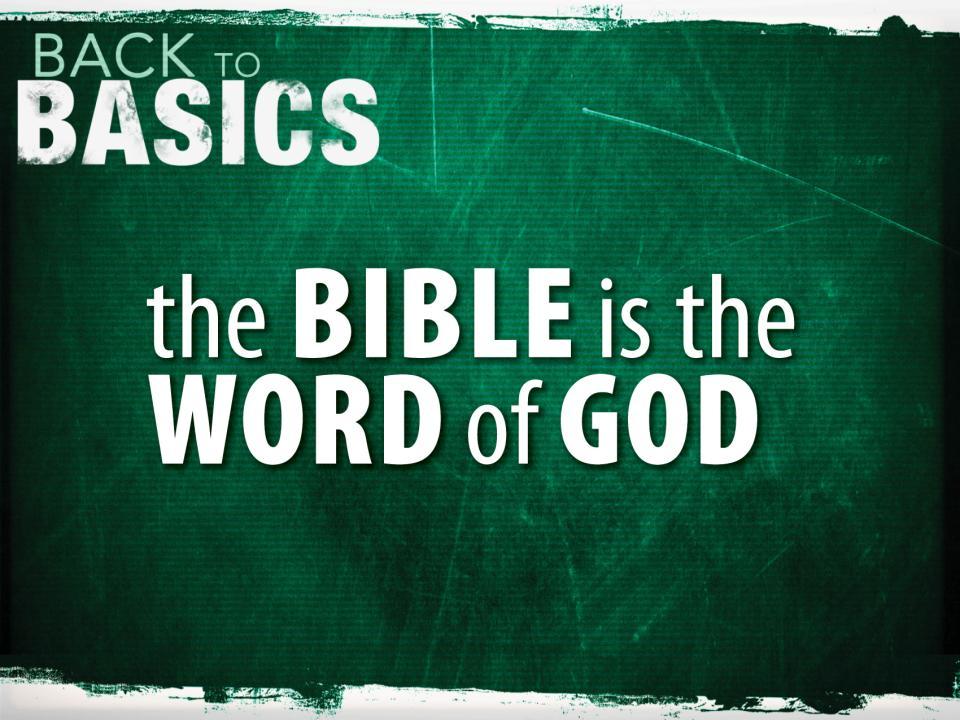 The Manuscript Evidence
Consider other works: 
Caesar’s Gallic Wars: 10 copies dating 1,000 years after being written.
Homer’s Iliad: 643 copies dating 500 years after being written.
Pliny’s Ancient History: 7 copies dating 750 years after being written.
The Old Testament? 
Massoretic Texts date to 900 a.d.
Dead Sea Scrolls date as early as 150 b.c. 
The New Testament? 
4,000 manuscripts and 13,000 additional portions of the New Testament in Greek.
Several date to within 50 years of being written. 
The accuracy is to within 1/2%.
The Historical Evidence
The bible covers the majority of time the earth has existed. 
The El-Armana tablets showed writing during the days of Moses. 
The Nabonitus Cylinder confirmed the story of Balshazzar (Daniel 5). 
The Cyrus Cylinder confirms the story of Ezra. 
Archeological discoveries keep confirming the bible’s historical accuracy.
The Unity of the Book
Forty authors from thirteen countries and three continents wrote one unified book over 1,600 years? How is that possible? 
2 Timothy 3:16–171 Corinthians 2:11–13
The Transforming Power of the Book
Everything we believe is based on this one book (Romans 10:17). 
The power to change lives proves it is God’s Word.
Romans 6:16–18